Superintendência de Administração e Finanças-SUAFCoordenadoria de Orçamento, Finanças e Contabilidade-COFICUnidade de Análise e Revisão de Contas-UARC
JOSÉ HENRIQUE DENIS
PRESTAÇÃO DE CONTAS
Prestação de Contas de acordo com o Decreto Estadual nº15.381,de 02 de março de 2020.
Onde Prestar Contas?
§ 2º A formalização do repasse e sua prestação de contas serão efetuadas por meio de sistema informatizado do Governo do Estado, denominado Sistema Estadual de Informação Público de Gestão da Política de Assistência Social de Mato Grosso do Sul - REDE SUAS MS, de preenchimento obrigatório.
Inclusive os Recursos da Lei Complementar nº173/2020 (recursos emergencial COVID)
Exceto os recursos que foram repassados para os CREAS REGIONALIZADOS, que estão sendo feitos por formulários(físico).
www.redesuas.ms.gov.br
Como prestar contas?
No sistema REDE SUAS MS deve ser lançado os atendimentos e todos os comprovantes de despesas , quando a execução for feita direta pelo Município, e :
Quando tratar-se de Parcerias com entidades privadas, informar, durante o lançamento, os números dos Termos e seus respectivos valores mensais.   
Art. 20. Deverá haver identificação da origem do recurso, com referência ao cofinanciamento pelo FEAS e o respectivo número da conta corrente, em todos os documentos relativos às etapas das despesas: empenho, liquidação e pagamento e nos documentos fiscais.
Até quando prestar contas?
Art. 24. O instrumento de prestação de contas referente ao cofinanciamento estadual, denominado Demonstrativo Sintético Anual da Execução Físico-Financeira, está previsto no Sistema Informatizado Rede SUAS MS, cujos dados deverão ser lançados pelos gestores municipais e submetidos à manifestação do Conselho Municipal de Assistência Social (CMAS), quanto ao cumprimento das finalidades dos repasses.
§ 1º O lançamento das informações, pelos gestores municipais, de que trata o caput deste artigo, realizar-se-á no prazo de até 60 (sessenta) dias, após o término de cada exercício.
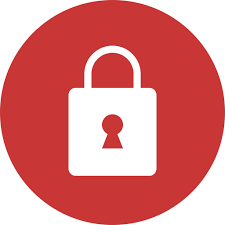 Bloqueio ou Suspensão
Bloqueio: interrupção temporária do repasse de recursos, que a partir da regularização das situações que lhe deram ensejo, impõe ao Fundo o seu restabelecimento, inclusive com a transferência retroativa de recursos;

Suspensão: a interrupção temporária do repasse de recursos, que a partir da regularização das situações que lhe deram ensejo, impõe ao Fundo o seu restabelecimento, sem transferência retroativa de recursos, ou seja, os valores referentes ao período suspenso não serão repassados.
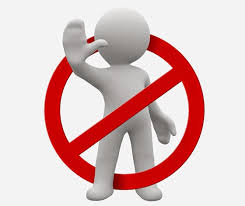 Bloqueio e Suspensão
Art. 21. O órgão gestor estadual do FEAS deverá proceder:  
Bloqueio das transferências dos recursos quando:  
a) constatar irregularidades na execução de ações, benefícios e serviços socioassistenciais apuradas pela equipe técnica do órgão gestor estadual responsável pela Política de Assistência Social, durante o Processo de Monitoramento do SUAS.  
 b) houver descumprimento do prazo de elaboração do Plano de Ação e da Prestação de Contas;
c) ocorrerem outras hipóteses previstas na legislação;
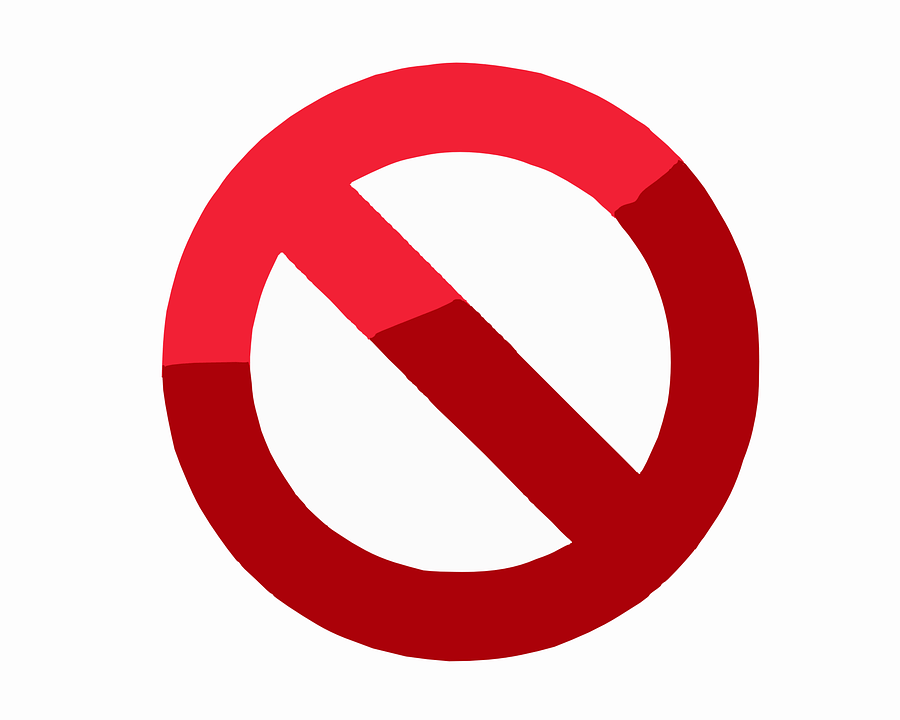 Bloqueio e Suspensão
Suspensão temporária da transferência dos recursos estaduais, quando:
a) descumprimento do prazo de elaboração do Plano de Ação e da Prestação de Contas, que exceder o primeiro semestre do exercício em questão;
b) esgotados todos os procedimentos legais para sanar as inconsistências encontradas na análise da Prestação de Contas;
c) não sanadas, no prazo estabelecido em Planos de Orientação, Providência ou Apoio, as irregularidades na execução de ações, benefícios e serviços socioassistenciais apuradas pela equipe técnica do órgão gestor estadual responsável pela Política de Assistência Social;
Saldos
As receitas financeiras auferidas, em decorrência das aplicações serão obrigatoriamente computadas a crédito do Plano de Ação e aplicadas, exclusivamente, na sua finalidade, devendo constar do Demonstrativo Sintético Anual da Execução Físico-Financeira.
 Art. 28. O saldo dos recursos financeiros repassados pelo FEAS aos Fundos Municipais de Assistência Social (FMAS), existente em 31 (trinta e um) de dezembro de cada ano, poderá ser reprogramado, dentro de cada bloco de cofinanciamento, por até 2 (dois) anos, desde que o órgão gestor municipal de assistência social tenha assegurado à população, durante o exercício em questão, os serviços socioassistenciais cofinanciados, sem descontinuidade.
§ 1º Caso o município não tenha oferecido o serviço correspondente do Plano de Ação, o recurso correspondente deverá ser devolvido ao FEAS, devidamente corrigido, com base no índice oficial adotado pelo Estado.
MUITO OBRIGADO !!
Unidade de Análise e Revisão de Contas/UARC
3318-4181/4128/4137
uarc@sedhast.ms.gov.br
jdenis@sedhast.ms.gov.br